Figure 4 Signalling pathways in pregnancy-induced cardiac hypertrophy. Pregnancy is associated with prolonged cardiac ...
Cardiovasc Res, Volume 101, Issue 4, 15 March 2014, Pages 561–570, https://doi.org/10.1093/cvr/cvu013
The content of this slide may be subject to copyright: please see the slide notes for details.
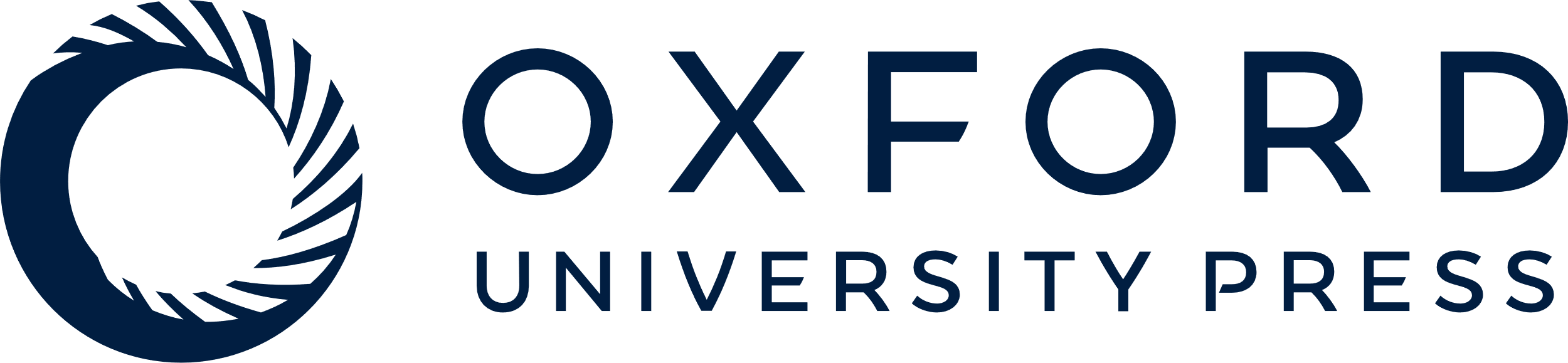 [Speaker Notes: Figure 4 Signalling pathways in pregnancy-induced cardiac hypertrophy. Pregnancy is associated with prolonged cardiac volume overload and changes in hormonal milieu, which results in cardiac hypertrophy. Increased progesterone level in early pregnancy activates calcineurin. This increase in calcineurin activity transiently initiates pathways, such as Akt and its downstream targets, and ERK1/2 that are responsible for the development of physiological hypertrophy. Calcineurin inhibition by CsA treatment in early pregnancy blocks Akt and ERK1/2 activation, and blocks pregnancy-induced cardiac hypertrophy. A specific inhibitor of MEK 1 (PD98059), which is immediately upstream of ERK1/2, blocks progesterone-mediated isolated neonatal myocyte hypertrophy.


Unless provided in the caption above, the following copyright applies to the content of this slide: Published on behalf of the European Society of Cardiology. All rights reserved. © The Author 2014. For permissions please email: journals.permissions@oup.com.]